ТЕМА: ФИНАНСЫ ОРГАНИЗАЦИЙ1. Финансы коммерческих организаций2. Оценка финансового состояния хозяйствующих субъектов3.Финансы некоммерческих организаций4. Финансовая безопасность хозяйствующих субъектов
Финансы организаций –это экономические отношения, связанные с формированием, распределением и использованием финансовых ресурсов организаций на основе управления их денежными потоками
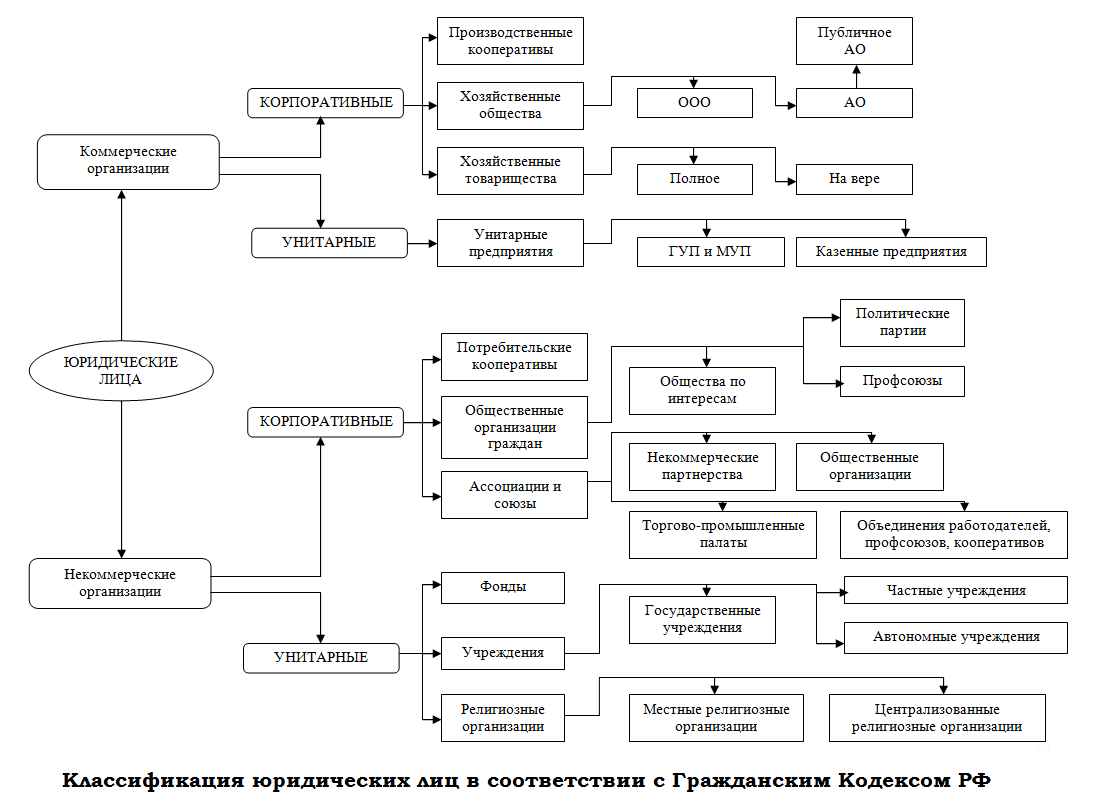 Общественное значение финансов организаций
Управление финансами организации осуществляется с помощью  финансового механизма
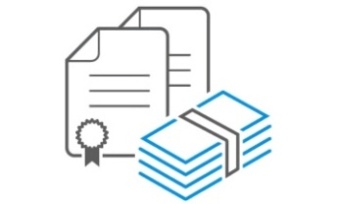 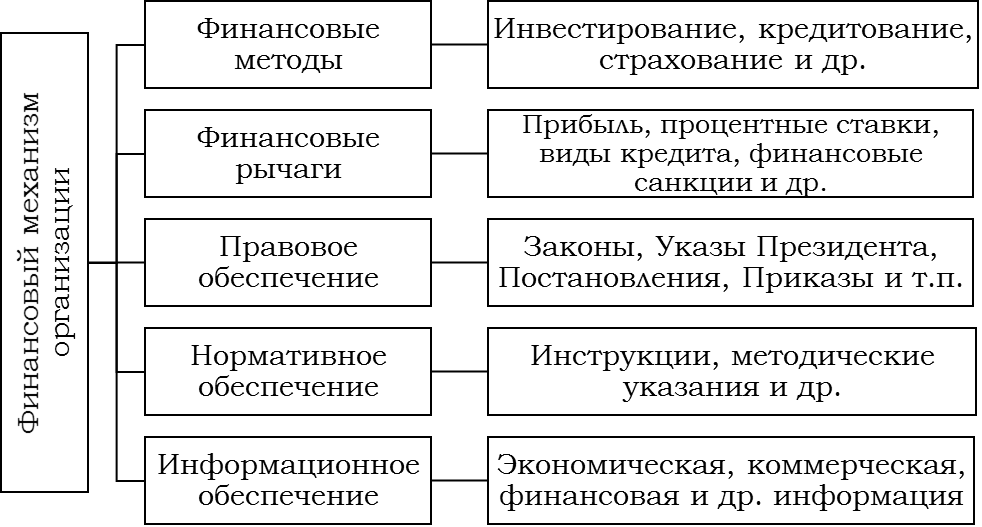 Финансовые отношения фирмы с другими субъектами хозяйствования
Финансовые отношения организаций с бюджетной системой
Финансовые отношения организаций с финансово-кредитной системой
Финансовые отношения внутри разных объединений предприятий
Финансовые отношения внутри самой организации
Группы финансовых отношений коммерческих организаций
при их осуществлении формируются
Новая стоимость, валовой доход
Доходы бюджетной системы
Необходимый объем финансовых ресурсов для обеспечения текущей деятельности и развития организации
Целевые денежные фонды структурных объединений
Фонды оплаты труда и различные специальные фонды
Функции финансов 
предприятий
Распределительная
Контрольная
Поступление выручки 
от реализации
Внешний финансовый
контроль
Возмещение
 средств 
производства
Образование
 валового 
дохода
ЦБ РФ, 
ком.банки,
 аудиторы, 
собственники
Налоговая 
инспекция, 
ФСФБН,
Счетная палата
Перераспределение
 полученного дохода
Внутрифирменный 
контроль
Обеспечение пропорциональности распределения и достижения экономических интересов организаций, их работников и контрагентов
Проверяется правильность, своевременность формирования фондов денежных средств, доходов и накоплений организаций, обоснованность их распределения и эффективность использования
Принципы 
организации финансов
 коммерческих организаций
Экономической 
самостоятельности
Материальной
заинтересованности
Самофинансирования
Материальной
 ответственности
Принцип
 обеспеченности
 рисков 
финансовыми резервами
По отраслевой, ведомственной принадлежности
 различают
Финансы сельскохозяйственных предприятий
Финансы транспортных организаций
Финансы торговых организаций
Финансы научно-исследовательских, конструкторских, 
проектных организаций
Финансы строительных, монтажных, 
строительно-монтажных организаций
Финансовые ресурсы организаций - это совокупность денежных источников средств, аккумулируемых предприятиями для формирования необходимых им активов в целях осуществления всех видов деятельности, как за счет собственных доходов, накоплений и капитала, так и за счет поступлений извне.
Финансовые ресурсы предприятия
Доходы
Поступления
♦ продажа акций;       
♦ продажа облигаций;                   ♦ кредиты и займы
♦ страховые возмещения по наступившим страховым случаям;                                  
♦ дивиденды по ценным бумагам других эмитентов;                 ♦ бюджетные ассигнования;                         ♦ финансовые ресурсы, поступающие от вышестоящих учреждений; 
♦ другие виды доходов
Образуемые за счет собственных средств
Мобилизуемые                            
  на финансовом рынке
Поступающие в порядке перераспределения
♦ прибыль от реализации продукции;                                  ♦ прибыль от финансовых операций;                               ♦ целевые доходы;                         ♦ другие виды доходов
♦ амортизационные отчисления;                                      ♦ от продажи выбывшего имущества;                                    
 ♦ устойчивые пассивы;                            ♦ целевые поступления;                          ♦ мобилизация внутренних резервов;                                         
♦ другие виды поступлений
Финансовое состояние это экономическая категория, отражающая структуру собственного и заемного капитала и структуру его размещения между различными видами имущества, а также эффективность их использования, платежеспособность, финансовую устойчивость и инвестиционную привлекательность предприятия и его способность к саморазвитию.
Изменение финансового состояния за ряд лет позволяет оценить профессиональные и деловые качества его руководителей и специалистов
Оценка финансового состояния позволяет инвесторам, заимодавцам и партнерам по бизнесу определить финансовые возможности предприятия на перспективу, возможности его дальнейшего развития
Пользователи результатов анализа финансового состояния предприятия:
Кредиторы
Инвесторы
Покупатели и заказчики
Поставщики и подрядчики
Работники предприятия
Акционеры и собственники
Менеджеры и руководители
Органы государственной власти
Налоговые органы
Общественность
Аудиторы
Формы бухгалтерской отчетности
отражает состояние имущества, 
собственного капитала 
и обязательств предприятия
«Бухгалтерский баланс»
«Отчет о финансовых результатах»
предназначен для характеристики
финансовых результатов 
предприятия за отчетный период
«Отчет об изменениях 
капитал»
показывает структуру 
собственного капитала предприятия,
 представленную в динамке
«Отчет о движении
денежных средств»
отражает остатки денежных средств
на нач. и кон. периода, потоки денежных 
средств  в текущей, инвестиционной и
 финансовой деятельности
Пояснения к
 бухгалтерскому
 балансу
состоит из разделов, которые 
позволяют раскрыть некоторые 
статьи актива и пассива баланса
Методика оценки  финансового состояния предприятия
Коэффициенты 
финансового состояния
Коэффициенты 
ликвидности
Коэффициенты 
финансовой устойчивости
Коэффициенты 
деловой активности
Коэффициенты 
рентабельности
Платежеспособность предприятия означает возможность последнего рассчитываться по взятым обязательствам перед всеми участниками его бизнеса, не нарушая бесперебойного процесса его хозяйственной деятельности
Финансовые коэффициенты
 текущей платежеспособности
Финансовые коэффициенты
 перспективной платежеспособности
Финансовая устойчивость характеризуется финансовой независимостью предприятия, его способностью умело маневрировать собственным капиталом, финансовой обеспеченностью бесперебойности хозяйственной деятельности
Обеспеченность предприятия источниками формирования средств является основным критерием оценки финансовой устойчивости
Коэффициенты 
финансовой устойчивости
Показатели соотношения
собственных и заемных
средств
Показатели состояния
внеоборотных активов
и реального имущества
Показатели состояния  
оборотных активов
Показатели соотношения собственных и заемных средств
Показатели состояния оборотных активов
Показатели состояния внеоборотных активов и реального имущества
Коэффициенты 
деловой активности
Коэффициенты
оборачиваемости
Период 
оборачиваемости
Показатели  деловой  активности,  порядок  их  расчета
Основные показатели рентабельности, %
Особенности финансов некоммерческих организаций
В России к некоммерческим, согласно ст. 50 части первой ГК Российской Федерации и ст. 2 Закона Российской Федерации «О некоммерческих организациях», относятся государственные и негосударственные организации.
Законодательство РФ > 30 форм НКО
Гл. 4, ст. 50 Гражданский кодекс Российской Федерации
№7-ФЗ от 12.01.1996 г. «О некоммерческих организациях» 
Бюджетный кодекс РФ
Налоговый кодекс РФ
Иные федеральные законы
Регламентирует основные положения создания, деятельности, реорганизации и ликвидации некоммерческих организаций
Законодательство
Регламентирует правовое положение, порядок создания, деятельности, реорганизации и ликвидации НКО;
Утверждает права и обязанности учредителей; Декларирует основы управления НКО, формы их поддержки ОГВ и ОМСУ; 
Уточняет вопросы формирования и использования имущества НКО.
Определяет правовой статус бюджетных учреждений
Некоммерческая организация ( НКО) -
организация, не имеющая извлечение прибыли в качестве основной цели своей деятельности и не распределяющая полученную прибыль между участниками*
*Федеральный закон от 12.01.1996 № 7-ФЗ «О некоммерческих организациях»
Цели создания:Общественные блага Социально значимые товары и услуги
Физическая культура и спорт
Удовлетворение духовных и иных нематериальных потребностей
Защита прав, законных 
интересов граждан и организаций, разрешение споров и конфликтов,
оказание юридической помощи
Достижение благотворитель-ных, образовательных, научных и управленческих целей
Деятельность некоммерческой организации
Основная деятельность
Деятельность, приносящая доход
Соответствует целям, ради которых это организация создана и которая предусмотрена ее учредительными документами
Для достижения основных целей деятельности, некоммерческая организация может заниматься деятельностью, приносящей доход и зарабатывать дополнительные средства
Уставная деятельность
НКО
Общест-венные и религиозные организации (объеди- нения)
Общины коренных малочисленных народов РФ
Казачьи общества
Социальные, благотворительные, иные
Фонды
Государственные корпорации
Государственные компании
Частные учреждения
Учреж-дения
Государственные и муниципальные учреждения
Потребительские кооперативы
Казенные
Объединения юр. лиц (ассоциации  и союзы)
Бюджетные
Некоммерческие партнерства
Автономные некоммерческие организации
Автономные
> 36
НКО (ГК РФ ст. 123)
корпоративные НКО:
Основной источник финансирования – членские взносы (вступительные и регулярные) обеспечивают высокий уровень финансовой независимости 
Порядок уплаты членских взносов и их размеры определяются самой НКО 
Помимо вступительных и регулярных учредители могут делать добровольные взносы, которые носят целевой характер и направляются на реализацию конкретных программ и проектов
Потребительские кооперативы; общественные организации (включают политические партии); ассоциации (союзы), товарищества собственников недвижимости; казачьи общества; общины коренных малочисленных народов Российской Федерации
Унитарные НКО – 
не имеют членства, поэтому уровень их финансовой независимости ниже, чем у корпоративных
Формируются на основе добровольных имущественных взносов учредителей и преследуют благотворительные, образовательные или иные социальные, общественно полезные цели.
Учреждения (собственником имущества является учредитель) , фонды, автономные НКО, религиозные организации
Учреждение -
НКО, созданная собственником для осуществления управленческих, социально-культурных или иных функций некоммерческого характера (ст. 120 ГК РФ).
Казенные, бюджетные и автономные учреждения
Государственные бюджетные и автономные учреждения создаются для выполнения работ и оказания услуг в целях обеспечения реализации предусмотренных законодательством Российской Федерации полномочий органов государственной власти или органов местного самоуправления. 
Государственные казенные учреждения создаются для оказания государственных услуг, выполнения работ и (или) исполнения государственных функций в целях обеспечения реализации предусмотренных законодательством Российской Федерации полномочий органов государственной власти или органов местного самоуправления.
Казенные учреждения могут выполнять как государственные функции, так и оказывать государственные услуги физическим и юридическим лицам. В свою очередь, бюджетные и автономные учреждения могут быть созданы только для оказания государственных услуг. 
Автономные могут: привлекать заемные средства (бюджетным и казенным запрещено), открывать счета в кредитных организациях.   
Автономные и бюджетные финансируются через государственное задание, казенное по бюджетной смете
Общественные или религиозные организации (объединения) -
добровольные объединения граждан, в установленном законом порядке объединившихся на основе общности их интересов для удовлетворения духовных или иных нематериальных потребностей (ст. 117 ГК РФ).
- Общины коренных малочисленных народов РФ
- Казачьи общества
Общины коренных малочисленных народов РФ -
- формы самоорганизации лиц, относящихся к коренным малочисленным народам РФ и объединяемых по кровнородственному (семья, род) и (или) территориально-соседскому принципам, в целях защиты их исконной среды обитания, сохранения и развития традиционных образа жизни, хозяйствования, промыслов и культуры. 
.
Казачьи общества -
формы самоорганизации граждан РФ, объединившихся на основе общности интересов в целях возрождения российского казачества, защиты его прав, сохранения традиционных образа жизни, хозяйствования и культуры российского казачества (хуторские, городские, районные, войсковых и др. казачьих обществ).
Фонд -
не имеющая членства НКО, учрежденная гражданами и (или) юр. лицами на основе добровольных имущественных взносов, преследующая социальные, благотворительные, культурные, образовательные или иные общественно полезные цели (ст. 118 ГК РФ).
Социальные, благотворительные, иные
Государственные корпорации
Государственные компании
Государственная корпорация -
не имеющая членства НКО, учрежденная РФ на основе имущественного взноса и созданная для осуществления социальных, управленческих или иных общественно полезных функций.
Государственная компания -
НКО, не имеющая членства и созданная РФ на основе имущественных взносов для оказания государственных услуг и выполнения иных функций с использованием государственного имущества на основе доверительного управления.
Федеральный закон от 17.07.2009 № 145-ФЗ «О государственной компании «Российские автомобильные дороги» и о внесении изменений в отдельные законодательные акты Российской Федерации»
Потребительские кооперативы -
добровольное объединение граждан и юр. лиц на основе членства с целью удовлетворения материальных и иных потребностей участников, осуществляемое путем объединения его членами имущественных паевых взносов (ст. 116 ГК РФ)
Объединения юр. лиц (ассоциации и союзы) -
НКО, созданные коммерческими организациями (по договору между собой) в целях координации их предпринимательской деятельности, а также представления и защиты общих имущественных интересов (ст. 121 ГК РФ).
Некоммерческое партнерство -
основанная на членстве НКО, учрежденная гражданами и (или) юр. лицами для содействия ее членам в осуществлении деятельности, направленной на достижение социальных, культурных, благотворительных, научных, образовательных, управленческих целей и других целей.
Автономная некоммерческая организация -
не имеющая членства НКО, созданная в целях предоставления услуг в сфере образования, здравоохранения, культуры, науки, права, физической культуры и спорта и иных сферах. Автономная НКО может быть создана в результате ее учреждения гражданами и (или) юр. лицами на основе добровольных имущественных взносов.
Финансы некоммерческих организаций – денежные отношения по поводу формирования и использования финансовых ресурсов для реализации уставной деятельности и выполнения текущих обязательств
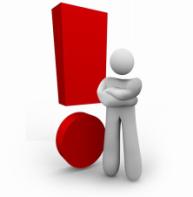 Финансовые отношения некоммерческих организации
С сотрудниками организации
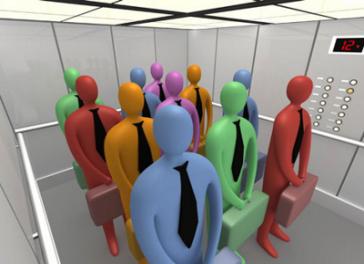 По поводу выплаты заработной платы
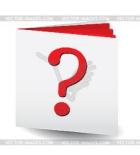 По поводу выплаты пособий, дополнительных вознаграждений
С учредителями
По поводу внесения единовременных или регулярных взносов
Государственного задания, сметного финансирования
Финансовые отношения некоммерческой организации
С другими организациями и физическими лицами
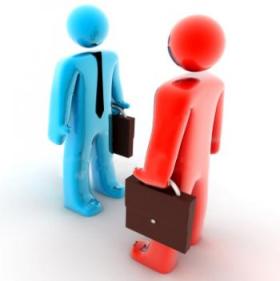 По поводу получения финансовой помощи в форме пожертвований, грантов, спонсорских взносов
По поводу предоставления кредитов, погашения и обслуживания долговых обязательств
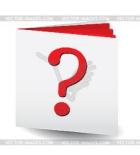 По поводу получения страховых возмещений, дивидендов, процентов
По поводу получения доходов от предпринимательской и иной, приносящей доход деятельности
Финансовые отношения некоммерческих организации
С органами государственной власти и местного самоуправления
По поводу получения государственной финансовой поддержки в форме бюджетных ассигнований
По поводу оплаты государственных и муниципальных заказов, налоговых льгот
По поводу уплаты обязательных платежей в бюджетную систему
Основные виды обязательных платежей:
Различия коммерческих и некоммерческих организаций
Общая правоспособность – способность иметь права и нести обязанности, необходимые для осуществления любых видов деятельности, не запрещенных законом
Специальная правоспособность  – способность иметь права, соответствующие целям деятельности, предусмотренные в учредительных документах, и нести связанные с этой деятельностью обязанности
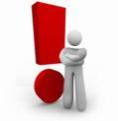 Для обеспечения своей деятельности организации необходимы финансовые ресурсы
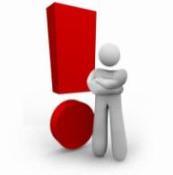 Финансовые ресурсы НКО
Являются материальными носителями финансовых отношении
Денежные доходы
Привлеченные НКО от других субъектов экономики на правах собственности или распоряжения, либо
Поступления
полученные в результате не запрещенной законодательством предпринимательской деятельности
Накопления
Используемые для осуществления и расширения уставной деятельности организации
Признаки финансовых ресурсов НКО
Денежная форма
Наличие собственника, либо распорядителя
Источники финансовых ресурсов и принципы их формирования зависят от организационно-правовой формы и вида предоставляемых услуг
Пожертвование – 
дарение вещи или права в общеполезных целях (т.е. нельзя пожертвовать работы или услуги). 
Пожертвования, как правило, делаются гражданам, лечебным, воспитательным, благотворительным, научным и учебным учреждениям, учреждениям социальной защиты, фондам, музеям и другим учреждениям культуры, общественным и религиозным организациям.
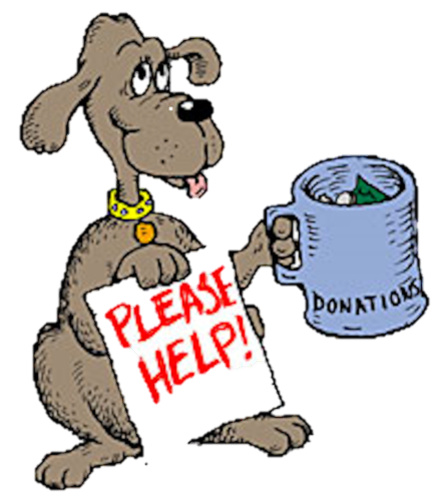 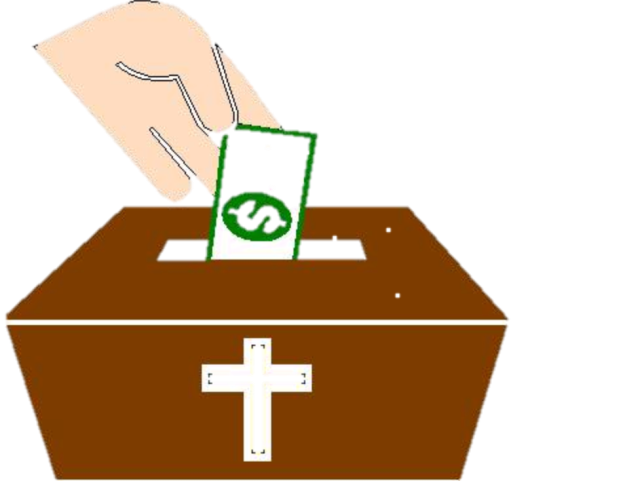 Благотворительность 
- это добровольная деятельность граждан и юридических лиц по бескорыстной (безвозмездной или на льготных условиях) передаче гражданам или юридическим лицам имущества, в том числе денежных средств, бескорыстному выполнению работ, предоставлению услуг, оказанию иной поддержки
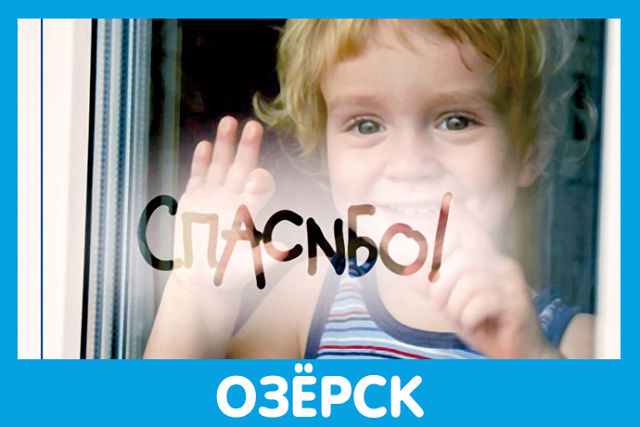 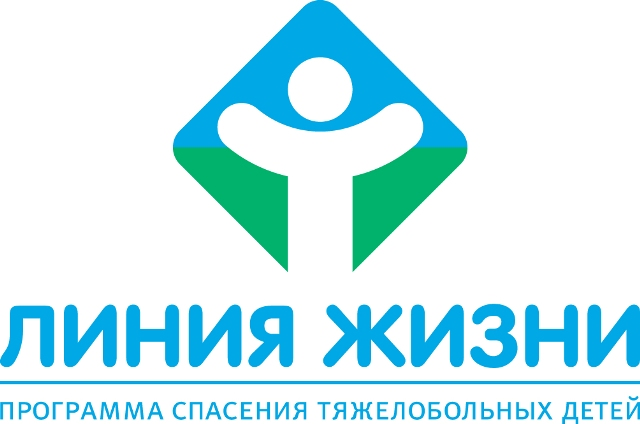 Грант 
– средства целевого финансирования (денежные средства или иное имущество), выделяемые на конкурсной основе и предоставляемые безвозмездно и безвозвратно с последующим отчетом об их целевом использовании
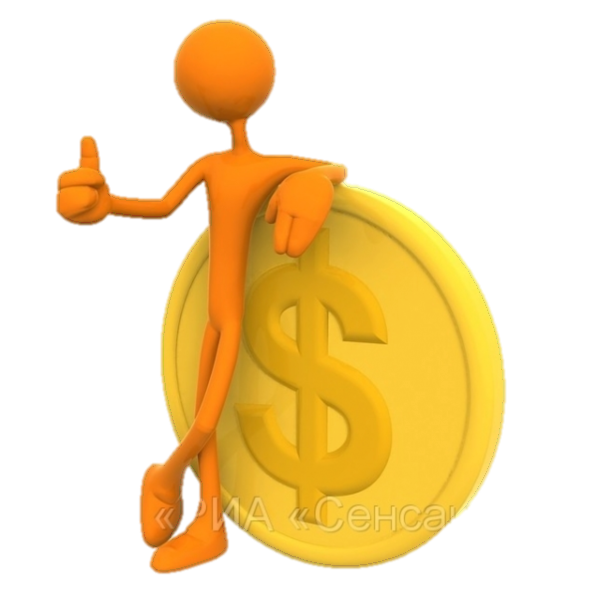 Спонсорство
 – это вид экономической сделки, в процессе которой происходит обмен денежных средств, товаров, услуг, работ на возможности размещения рекламы, проведения PR–мероприятий, стимулирования сбыта и др. (характеризуется наличием коммерческих интересов)
Патронаж – это оказание долгосрочной материальной и организационной поддержки некоммерческой деятельности в ответ на получение определенных прав на участие в управлении. Патрон может быть наделен правом участия в разработке стратегии развития, текущем планировании некоммерческой деятельности и т.д.
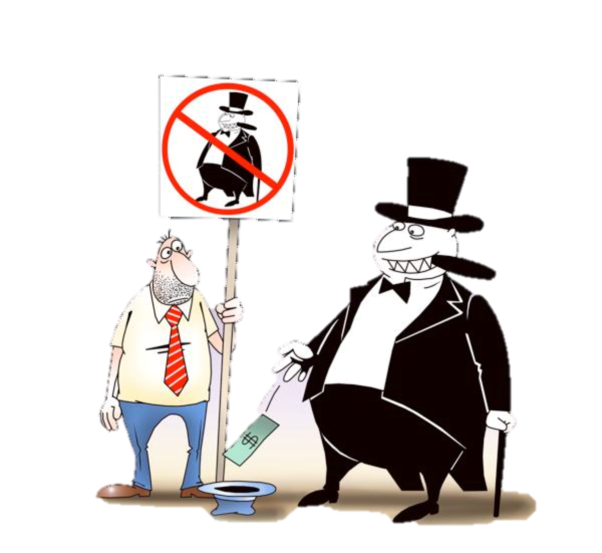 Меценатство – организация и поддержка общественно-значимых мероприятий в просветительских целях (преимущественно в сфере культуры и искусства).
Примеры из практики:
  1. В автономных некоммерческих организациях основным финансовым ресурсом являются доходы от реализации товаров и услуг НКО
2. В некоммерческих партнерствах наряду с ними представлены членские взносы
3. В фондах первенство среди финансовых поступлений отводится добровольным взносам и пожертвованиям частных лиц, а также спонсорским перечислениям от российских коммерческих организаций.
Накопления НКО:
  Сформированные из полученных доходов и (или) поступлений, не использованные в текущем периоде денежные средства
Резервы предстоящих расходов; неиспользованные в текущим году целевые средства; неиспользованная прибыль прошлых лет
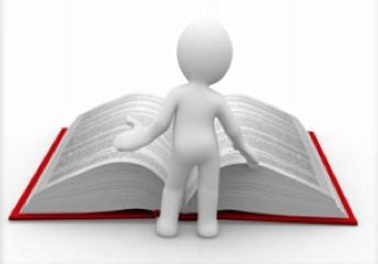 Расходы НКО
Денежная оценка произведенных затрат (материальных, трудовых и информационных ресурсов) в процессе реализации основной деятельности и деятельности, приносящей доходы
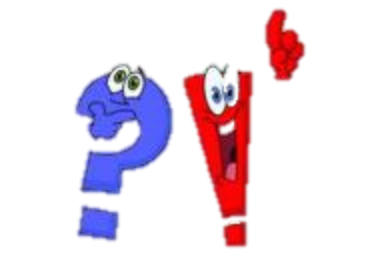 Расходы НКО могут превышать доходы, цены производства могут быть ниже рыночных
Целевые вложения не рассматриваются как инвестиции (Проблема выгодных инвестиций для госкорпораций, потребительских кооперативов, НПФ)
Производство общественных благ в денежном отношении себя не окупает, но обладает социальным эффектом!
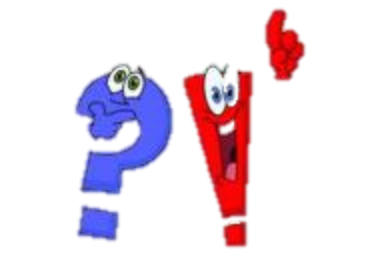 Специфика расходов НКО
Целевой характер, подтвержденный уставом НКО
Хозяйственная необходимость (как КО)
Специфика расходов некоммерческих организаций
Все расходы НКО должны быть документально подтверждены
Документы должны быть оформлены в соответствии с требованиями национального законодательства. В качестве документов выступают договоры, счета – фактуры и пр. Такое оформление необходимо в целях налогообложения и организации бухгалтерского учёта. В этом аспекте расходы НКО будут аналогичны расходам КО
Специфика расходов некоммерческих организаций
Все расходы НКО должны быть обоснованными
Расходы НКО должны быть экономически обоснованы и оправданы. Оценка расходов должна быть выражена в денежной форме. Важная характеристика использования  целевых  поступлений.
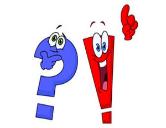 Элементы финансового механизма НКО
Первичным элементом финансового механизма является 
Вид финансовых отношений
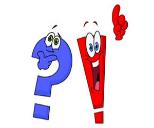 выражен финансовыми ресурсами
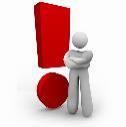 Виды финансовых отношений НКО
Субсидии;
Бюджетные инвестиции;
Гранты; 
Государственные заказы;
Государственные контракты
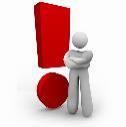 Виды финансовых отношений НКО
Пожертвования;
Спонсорские взносы;
Благотворительность;
Доходы и поступления 
от операций на финансовом рынке;
Доходы от сдачи имущества в аренду;
Штрафы и др.
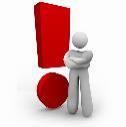 Зависимость ФМ от организационно-правовой формы НКО
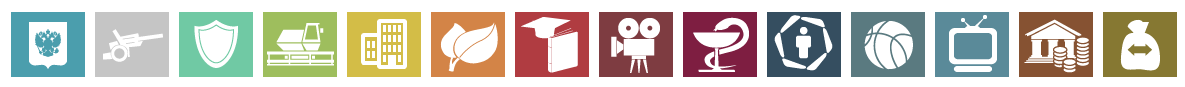 Зависимость ФМ от организационно-правовой формы НКО
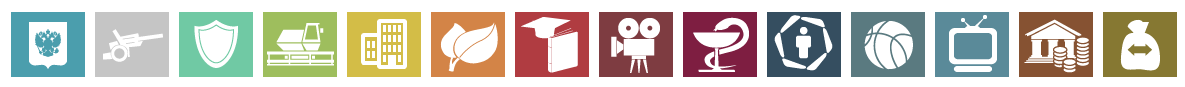 Формы организации финансовых отношений
Формы организации финансовых отношений – внешний 
порядок их проявления, выражающийся в добровольном или
 обязательном формировании финансовых ресурсов НКО
Добровольная
Обязательная
Взносы в уставный капитал,
Бюджетные ассигнования 
учреждениям
Пожертвования, спонсорские 
взносы
Методы (способ достижения цели) организации финансовых отношений – способы формирования и использования финансовых ресурсов
Метод финансирования
Метод кредитования
Налоговый метод
Страховой метод
Способы (порядок, образ действий для достижения цели) количественного определения параметров финансового механизма
Факторы, определяющие особенности финансового механизма НКО
I. Порядок формирования и использования финансовых ресурсов
Доходы от собственности
Госкорпорация
Казенное учреждение
Потребитель-ский кооператив
+
-
+
Распределение прибыли между собственниками
-
-
+
Привлечение кредитов
+
-
+
Федеральный закон от 30 декабря 2006 года № 275 ФЗ «О порядке формирования и использования целевого капитала некоммерческой организации»
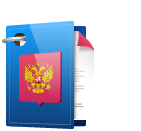 Законодательство допускает  для некоммерческих организаций сферы  образования, науки, здравоохранения, культуры, физической культуры и спорта (за исключением профессионального спорта), искусства, архивного дела и социальной помощи формировать целевой капитал
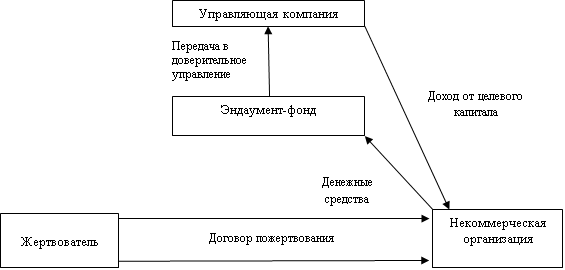 Целевой капитал НКО – часть имущества (деньги, ценные бумаги, недвижимое имущество), которая формируется и пополняется из пожертвований и (или) за счет имущества, полученного по завещанию, а также неиспользованного дохода от доверительного управления, переданная ею в доверительное управление управляющей компании (специализированная организация) в целях получения дохода, используемого для финансирования уставной деятельности.
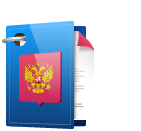 при ЦК= 3 млн. руб., НКО обязана передать денежные средства УК
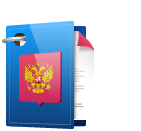 Признаки целевого капитала
1. Формирование целевого капитала и использование полученного от него дохода может осуществляться в строго определенных целях
2. Целевой капитал формируется и пополняется за счет пожертвований (по договору пожертвования или завещанию)
3. Собранные пожертвования обязательно должны быть переданы в доверительное управление
4. Один целевой капитал может быть передан в управление одной компании. Если НКО сформировала несколько ЦК, они могут быть переданы разным УК
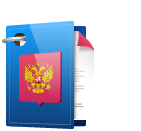 Пожертвования: денежные средства, 
ц/б, недвижимое имущество
Осуществление уставной деятельности
Долговременное использование пожертвований
Формирование ЦК
Функции целевого капитала
1. Аккумулирование, сбережение и инвестирование финансовых ресурсов
2. Связи с общественностью (инструмент выражения признательности)
3. Укрепление финансовой стабильности (формирование «подушки безопасности»)
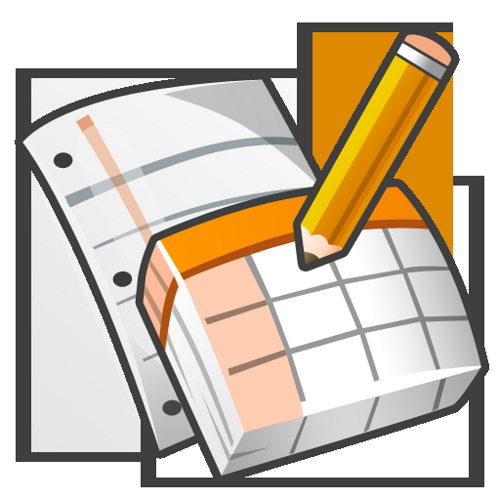 Преимущества и недостатки формирования ЦК
Доход (инвестиционный доход) от целевого капитала – доход от доверительного управления, а также часть имущества, составляющего целевой капитал
Получатели дохода
НКО
Государственные корпорации
Политические партии
Общественные движения
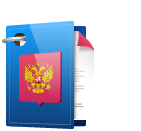 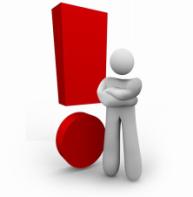 НКО имеет право тратить на свои нужды только инвестиционный доход, но не сам ЦК
Формирование и использование ЦК
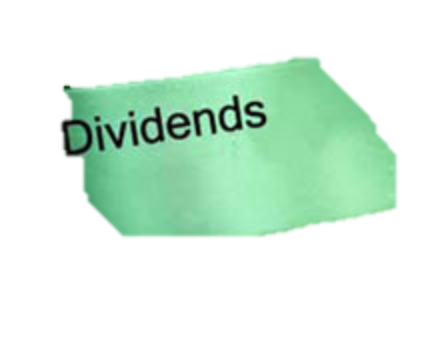 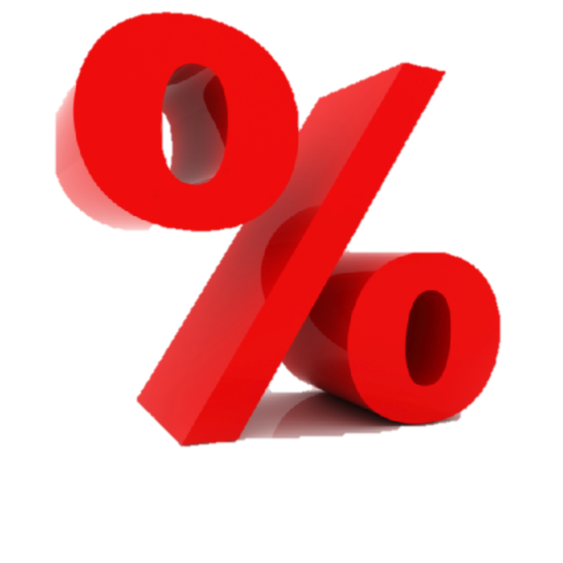 Собственники ЦК
Фонд, автономная НКО, общественная организация, общественный фонд или религиозная организация
Могут одновременно выступать собственниками и получателями доходов от использования целевого капитала
Специализированная организация управления целевым капиталом  - некоммерческая организация - собственник целевого капитала, созданная в ОПФ фонда исключительно для формирования целевого капитала, использования, распределения дохода от целевого капитала в пользу иных получателей дохода от целевого капитала
Управляющая компания
Доход от 
управления ЦК
Жертвователь
НКО-собственник
Совет по 
использованию ЦК
Договор пожертвования 
Или завещания

Денежные средства
Формирование и использование ЦК
НКО, не наделенные правом собственности на имущество
Все виды учреждений. Могут стать получателями дохода от целевого капитала при условии создания специализированного фонда
Специализированный фонд формирует целевой капитал, передает его управляющей компании, получает доходы и на основании отдельного договора пожертвования или завещания и направляет их учреждениям
Управляющая компания - АО, ООО (ОДО), созданные в соответствии с законодательством Российской Федерации и имеющие лицензию на осуществление деятельности по управлению ценными бумагами или лицензию на осуществление деятельности по управлению инвестиционными фондами, паевыми инвестиционными фондами и негосударственными пенсионными фондам
Управляющая компания
Доход от 
управления ЦК
Фонд ЦК (Эндаумент фонд)
Договор пожертвования 
Или завещания

Денежные средства
Жертвователь
Некоммерческая 
организация
Денежные средства, составляющие ЦК могут быть размещены № 275-ФЗ « О порядке формирования и использования целевого капитала некоммерческих организаций» гл.3 ст. 15
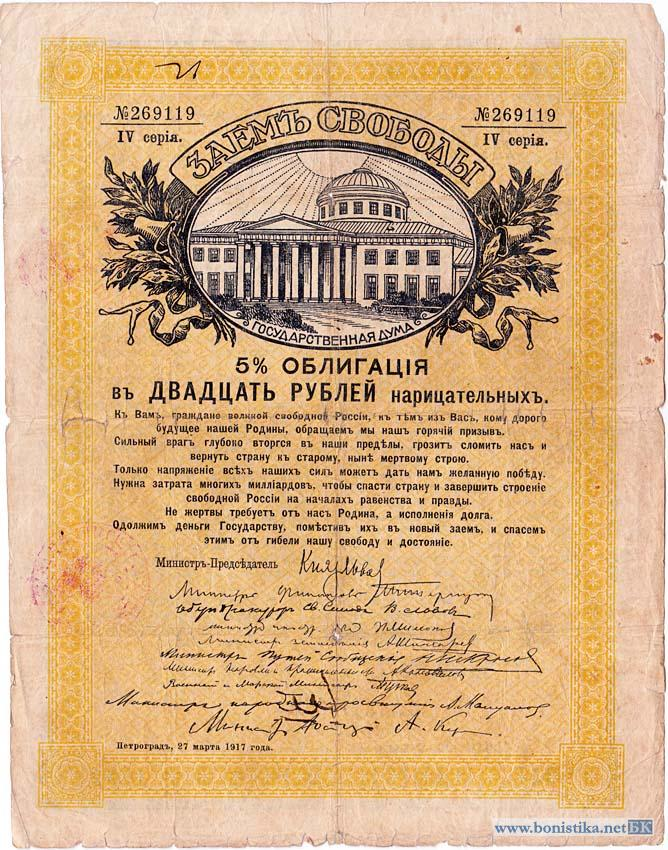 Государственные ценные бумаги, облигации иных российских эмитентов
Акции российских эмитентов
Государственные ценные бумаги иностранных государств
Ипотечные ценные бумаги
Денежные средства, составляющие ЦК могут быть размещены (ст. 15)
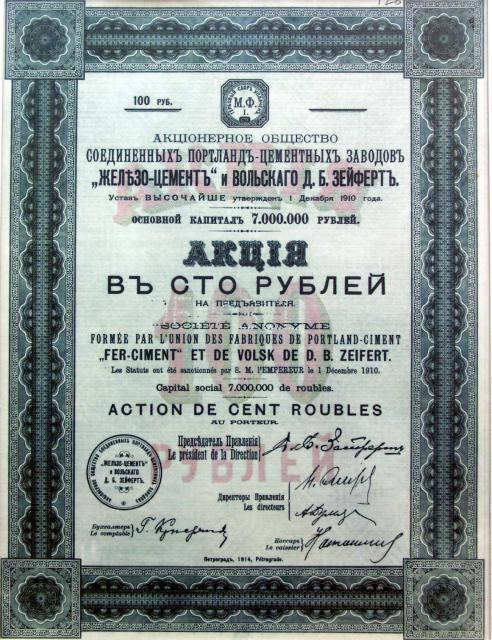 Инвестиционные паи паевых инвестиционных фондов
Объекты недвижимого имущества
Депозиты в коммерческих банках
Облигации и акции иных иностранных эмитентов
Доходы от ЦК могут быть направлены на
Финансирование научных исследований
Развитие материально-технической базы
Материальную помощь (одаренным студентам)
Учреждение новых исследовательских подразделений и др.
Зарубежная практика
Российская практика
Эндаумент фонды
Фонды целевого капитала
Доверительное управление допускается, но не является обязательным условием
ФЗ-275 ЦК должен быть  передан НКО в доверительное управление УК в целях получения дополнительного инвестиционного дохода
В роли управляющей компании может быть специально созданный при НКО комитет или отдельные работники
В роли УК может выступать внешняя финансовая организация
25 тыс. долларов США / бессрочно
3 млн. рублей / 10 лет
Опыт и модели зарубежных НКО
Финансы некоммерческих организаций представлены разнообразными финансовыми отношениями, складывающимися по поводу формирования и использования денежных фондов
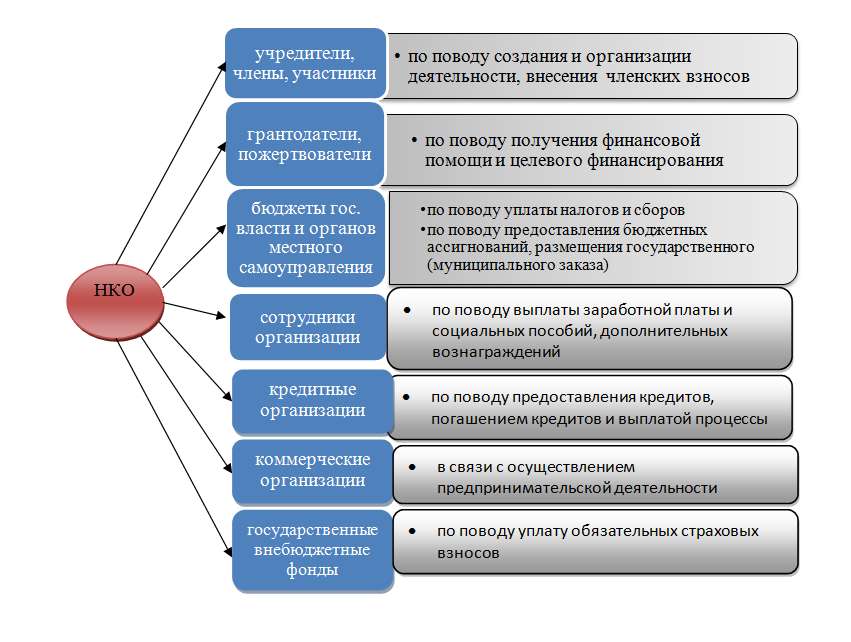 Группы финансовых отношений некоммерческих организаций
Первоначальные источники финансирования финансовых ресурсов НКО
Взносы учредителей
Добровольные имущественные взносы и пожертвования
Средства бюджетов органов государственной власти и местного самоуправления (финансовая база бюджетных, автономных, казенных учреждений)
Источники финансирования  НКО для выполнения уставной деятельности
Регулярные и единовременные поступления от учредителей
Добровольные имущественные взносы и пожертвования
Безвозмездные перечисления физических и юридических лиц, выручка от реализации товаров и услуг
Средства бюджетов органов государственной власти и местного самоуправления
Федеральные гранты
(гранты Министерства экономического развития, президентские гранты)
Региональные гранты
(субсидии министерств экономического развития субъектов РФ, гранты глав регионов)
Донорские средства 
(средства крупных некоммерческих организаций, Фондов)
Источники финансирования некоммерческих организаций